馬太福音 16:13-28加拉太書 2:20
馬太福音 16:13
(華語)耶穌來到該撒利亞．腓立比的地區，就問自己的門徒：“人說人子是誰？
(台語)耶穌來到凱撒利亞‧腓立比境內的時，問伊的門徒講：「人講人子是什麼人？」
馬太福音 16:14
(華語)他們回答：“有人說是施洗的約翰，有人說是以利亞，也有人說是耶利米，或是先知裡的一位。”
(台語)   應講：「有人講是施洗者約翰；有人講是以利亞；嘛有人講是耶利米抑是先知中的一位。」
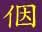 馬太福音 16:15
(華語)他問他們：“你們說我是誰？”
(台語)耶穌問  講：「恁咧，恁講我是什麼人？」
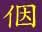 馬太福音 16:16
(華語)西門．彼得回答：“你是基督，是永生 神的兒子。”
(台語)西門‧彼得應講：「你是基督，永活上帝的子。」
馬太福音 16:17
(華語)耶穌對他說：“約拿的兒子西門，你是有福的，因為這不是人（“人”原文作“肉和血”）指示你的，而是我在天上的父啟示你的。
(台語)耶穌應伊講：「西門‧巴約拿，你真有福氣，因為給你啟示的是人，是我的天父。
馬太福音 16:18
(華語)我告訴你，你是彼得，我要在這磐石上建立我的教會，死亡的權勢（“死亡的權勢”原文作“陰間的門”）不能勝過他。
(台語)我閣給你講，你是彼得，是石磐，我欲佇此個石磐頂起造我的教會，陰府死亡的權勢都 贏過伊。
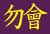 馬太福音 16:19
(華語)我要把天國的鑰匙給你，你在地上捆綁的，在天上也被捆綁；你在地上釋放的，在天上也被釋放。”
(台語)我欲將天國的鎖匙互你；你佇地上禁止的，佇天頂嘛會禁止；你佇地上允准的，佇天頂嘛會允准。」
馬太福音 16:20
(華語)於是耶穌吩咐門徒不可對人說他就是基督。
(台語)後來，伊命令門徒呣通給人講伊就是基督。
馬太福音 16:21
(華語)從那時起，耶穌開始向門徒指出，他必須往耶路撒冷去，受長老、祭司長和經學家許多的苦害，並且被殺，第三天復活。
(台語)彼時，耶穌開始對伊的門徒表示伊一定著去耶路撒冷，對長老、祭司長，及經學教師受真多苦難，閣互人害死，第三日上帝會互伊復活。
馬太福音 16:22
(華語)彼得就把他拉到一邊，責怪他說：“主啊，千萬不可這樣，這事一定不會發生在你身上的。”
(台語)彼得就扭耶穌去邊仔，給伊責備講：「主啊，絕對呣通！你  用得有此款代誌！」
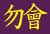 馬太福音 16:23
(華語)耶穌轉過來對彼得說：“撒但！退到我後面去！你是絆倒我的，因為你不思念　神的事，只思念人的事。”
(台語)耶穌越轉身對彼得講：「撒但，閃開！你啲給我纏腳絆手；你想的呣是上帝的事，是人的事。」
馬太福音 16:24
(華語)於是耶穌對門徒說：“如果有人願意跟從我，就當捨己，背起他的十字架來跟從我。
(台語)後來，耶穌對伊的門徒講：「欲隨我的人，著完全否定家己，夯家己的十字架來隨我。
馬太福音 16:25
(華語)凡是想救自己生命的，必喪掉生命；但為我犧牲生命的，必得著生命。
(台語)因為欲救家己的性命的，會喪失性命；為著我的緣故喪失家己的性命的，會得著性命。
馬太福音 16:26
(華語)人若賺得全世界，卻賠上自己的生命，有甚麼好處呢？人還能用甚麼換回自己的生命呢？
(台語)人若得著全世界煞喪失家己的性命有什麼利益？人會當用什麼代價來交換家己的性命？
馬太福音 16:27
(華語)人子要在父的榮耀裡和眾天使一同降臨，那時他要照各人的行為報應各人
(台語)人子啲欲佇伊的父的榮耀中及伊的天使來臨，彼時伊會照逐個人的行為給  報賞抑是刑罰。
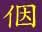 馬太福音 16:28
(華語)我實在告訴你們，站在這裡的，有人在沒有嘗過死味以前，必要看見人子帶著他的國降臨。”
(台語)我實在給恁講，徛佇遮的人，有的猶未死以前會看見人子作王來臨。」
加拉太書 2:20
(華語)我已經與基督同釘十字架；現在活著的，不再是我，而是基督活在我裡面；如今在肉身中活著的我，是因信　神的兒子而活的；他愛我，為我捨己。
(台語)按呢，現在啲活的呣是我，是基督佇我的內面啲活。我現在啲活，是靠信上帝的子啲活；伊疼我，為著我放拺性命。